Physics Lesson Plan
Explore Gravitational Acceleration with F=ma
Tues 2/3/2015
To Do:Clean up Classroom
Make Activity Bins with 5 materials, SS, balance, ring stand
[Speaker Notes: Objective: Students will be able to…
calculate acceleration from gravity as 10m/s2 (9.8) and explain that this acceleration applies to all objects on earth regardless of mass or state of motion

Assessment: By…
Giving the gravitational acceleration of a 2.8kg brick
Finding the mass for a 1.3N wood block
 
Criteria for Success: 
Explain gravitational acceleration as 9.8m/s2
Describe the relationship between an object’s mass and its gravitational force

Key Points:
KP1: acceleration can be calculated as a=F/m
KP2: on Earth, every object’s gravitational force and mass will always equate to 9.8m/s2  regardless of mass or state of motion

Key Terms/Vocabulary:
Gravitational acceleration
Gravitational force
Mass Velocity Force

Potential Student Misunderstandings:  
Students may struggle with recognizing the difference between gravitational force and gravitational acceleration- reinforce that Fg is changing,  while acceleration is staying the same.
Students may struggle with the idea that there is acceleration calculable while the object is at rest- ask students if Fg is the only force acting (no, tension is pulling opposite).  Since the net force on the object is still 0, the object has no acceleration
Students may struggle with incorrect measurements- remind students how to collect more accurate data w/ the spring scales, and also discuss when the measurements are most inaccurate (lighter objects because if we mess up even a little with a light object, it throws the calculations off)]
Front of the Room 2nd
Welcome!    Please enter silently.  Once you have followed the instructions, begin your Do Now Quiz

Take out your planner and write the prepwork
Take out your homework
Hang your backpack on the back of your chair.
[Speaker Notes: SEATING CHART:]
Front of the Room 3rd
Welcome!    Please enter silently.  Once you have followed the instructions, begin your Do Now Quiz

Take out your planner and write the prepwork
Take out your homework
Hang your backpack on the back of your chair.
[Speaker Notes: SEATING CHART]
Front of the Room 6th
Welcome!    Please enter silently.  Once you have followed the instructions, begin your Do Now Quiz

Take out your planner and write the prepwork
Take out your homework
Hang your backpack on the back of your chair.
[Speaker Notes: SEATING CHART]
Front of the Room 7th
Welcome!    Please enter silently.  Once you have followed the instructions, begin your Do Now Quiz

Take out your planner and write the prepwork
Take out your homework
Hang your backpack on the back of your chair.
[Speaker Notes: SEATING CHART]
DO NOW TUESDAY 1/27
[Speaker Notes: Do Now Completion (6 minutes.  8:56, 10:10 1:28, 2:24) Beginning Q3:
1 min: Students enter silently and take out materials for class
Give recs to students who successfully get materials quickly
5 min: Students begin working on the Do Now
Circulate to make sure students have settled with materials out

Do Now quizzes will be passed back regularly and quickly, and students will write on them when they can make up the quiz if they scored under 70%.  After school, at breakfast, at lunch.
Students will be required to bring corrected quiz in order to make it up.

Students are:
Writing Do Now

Aggressive Monitoring:
Materials are out
Students are completing do now

CFU’s:]
Pen/Pencil
Physics Desk Set-Up
Planner
Folder
Prepwork

Notebook
Under seat:
[Speaker Notes: Desk Setup (1 minutes.  9:02, 10:16 1:34, 2:30):
Instruct students to pass forward their Do Now then organize their desks as directed.
Instruct students to write PW if not yet completed.
Instruct students to pass forward their PW from the previous night

Students are:
Silently passing forward Do Now and organizing their space]
AGENDA
Objective:  calculate acceleration from gravity as 10m/s2 (9.8) and explain that this acceleration applies to all objects on earth regardless of mass or state of motion

10mins:	Do Now Quiz and Welcome
6mins:	Content Intro
20mins:	Data Collection
10mins:	Data Analysis
8mins:	Closing and Exit Slip
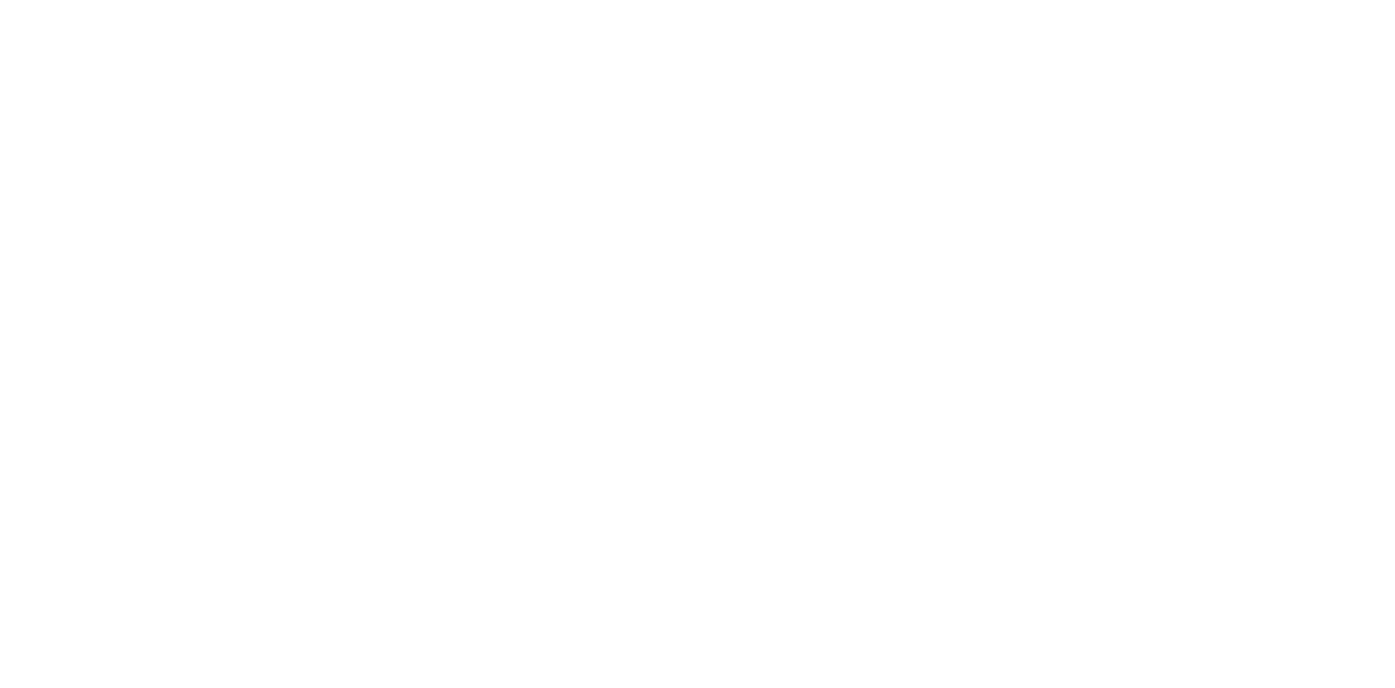 [Speaker Notes: Agenda (2 minutes. 9:03, 10:17 1:35, 2:31) Unit Conversions:
Frame the lesson: We are revisiting an idea we saw much earlier in the year, for how to do unit conversions.
Who can think of reasons why it’s important to know how to do this:
Its like learning how to translate between languages- in Europe everyone measures in kilograms and km/hr, and we want to be able to translate that in our head
It is preparing us for chemistry next year, in which you will do a lot of unit conversions
It helps us consider our answers in our head, such as does 200m/s make sense for a person running a race,  or does 1700km make sense for an airplane runway
It is considered an afterthought in most high level math classes- they just assume you do it automatically

Students are:
Tracking, listening, no active task]
Physics of Bacon
Everything you learn is like a piece of bacon- yum
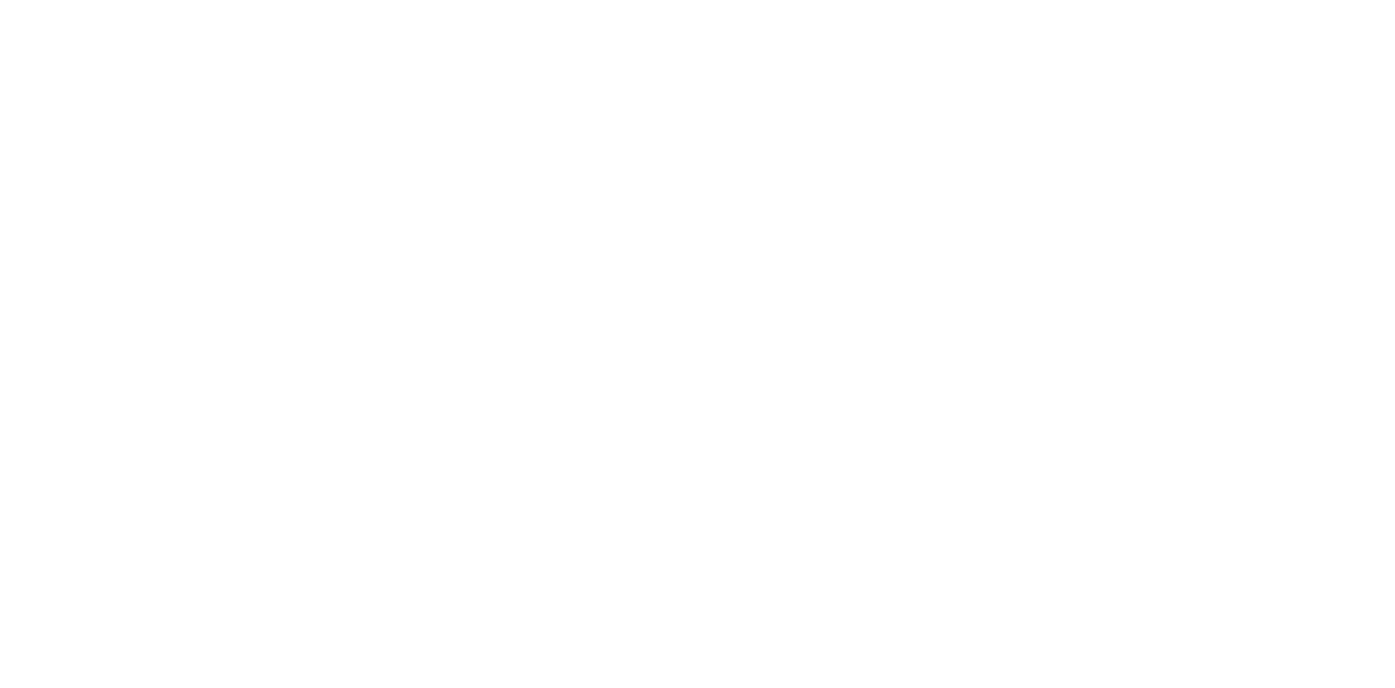 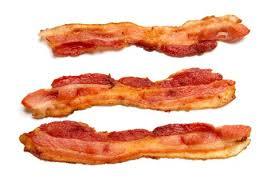 [Speaker Notes: Content Intro (2 mins. 9:05, 10:19 1:37, 2:33) Physics of Bacon:
Discuss how school is like bacon


Students are:
Following along listening, no active task]
Physics of Bacon
History is like this:
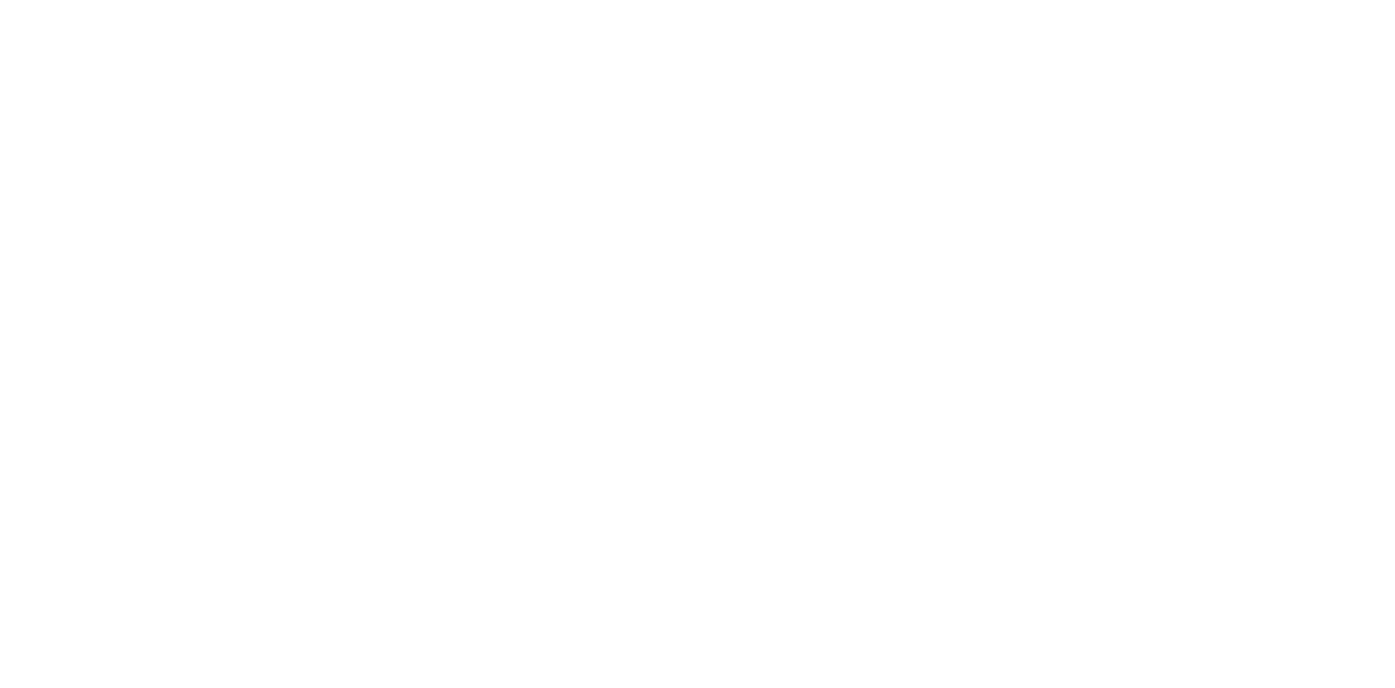 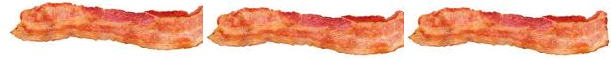 [Speaker Notes: Content Intro (2 mins. 9:05, 10:19 1:37, 2:33) Physics of Bacon:
Discuss how school is like bacon


Students are:
Following along listening, no active task]
Physics of Bacon
Math is like this
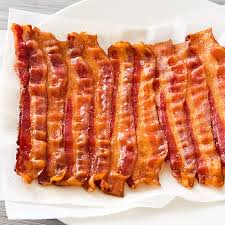 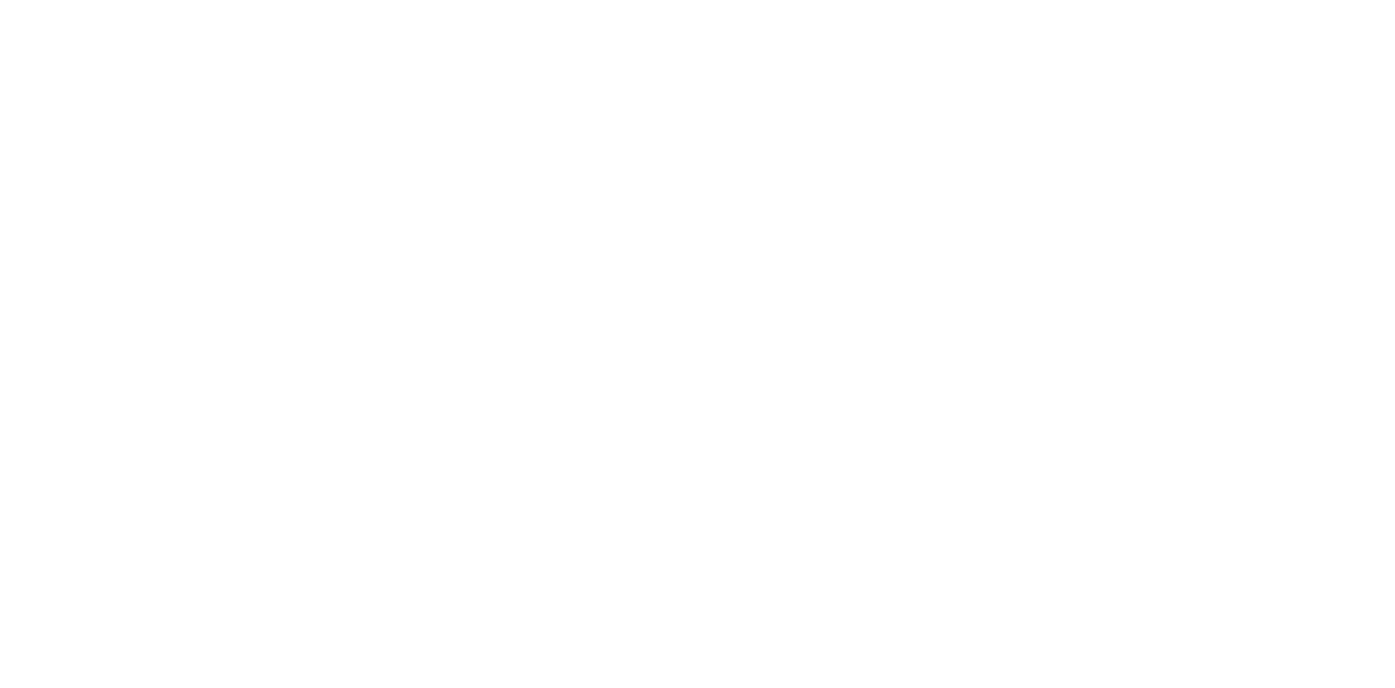 [Speaker Notes: Content Intro (2 mins. 9:05, 10:19 1:37, 2:33) Physics of Bacon:
Discuss how school is like bacon


Students are:
Following along listening, no active task]
Physics of Bacon
English and Spanish are like this
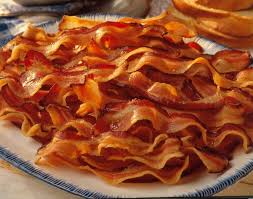 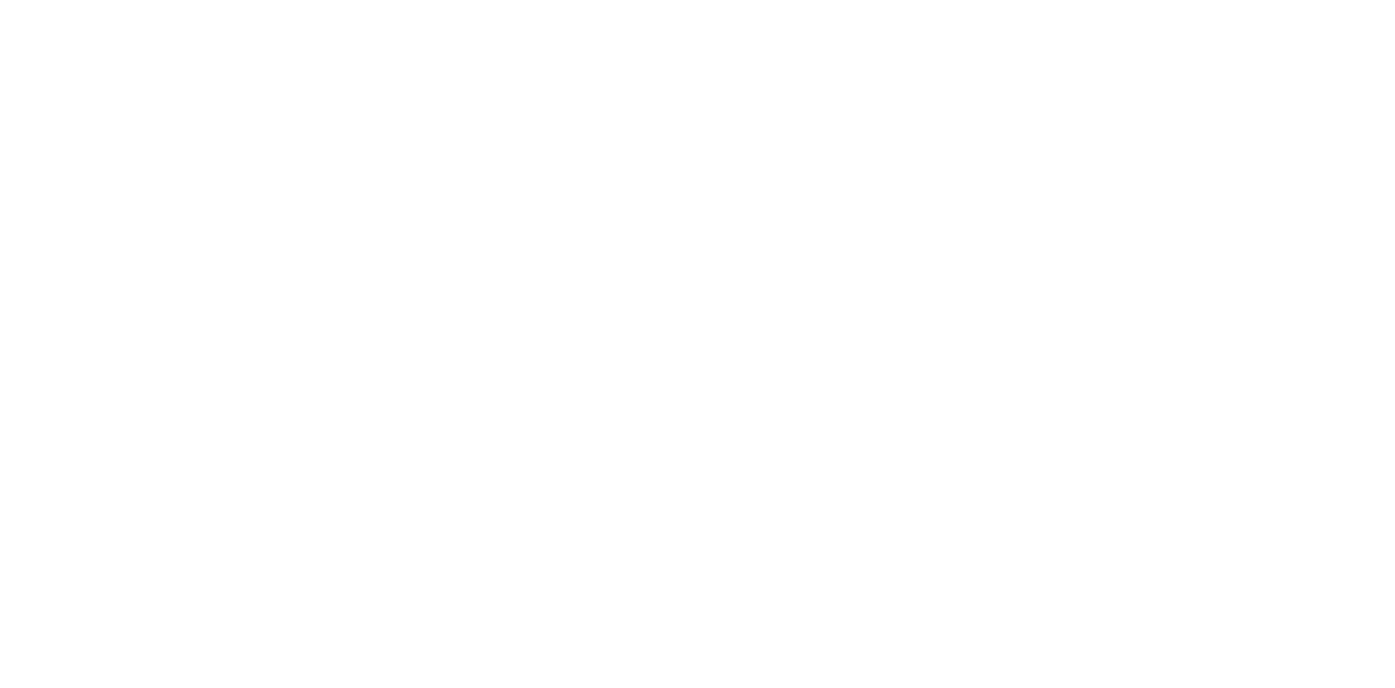 [Speaker Notes: Content Intro (2 mins. 9:05, 10:19 1:37, 2:33) Physics of Bacon:
Discuss how school is like bacon


Students are:
Following along listening, no active task]
Physics of Bacon
PE is like this
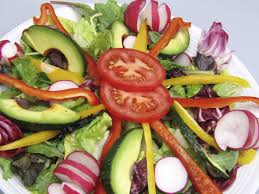 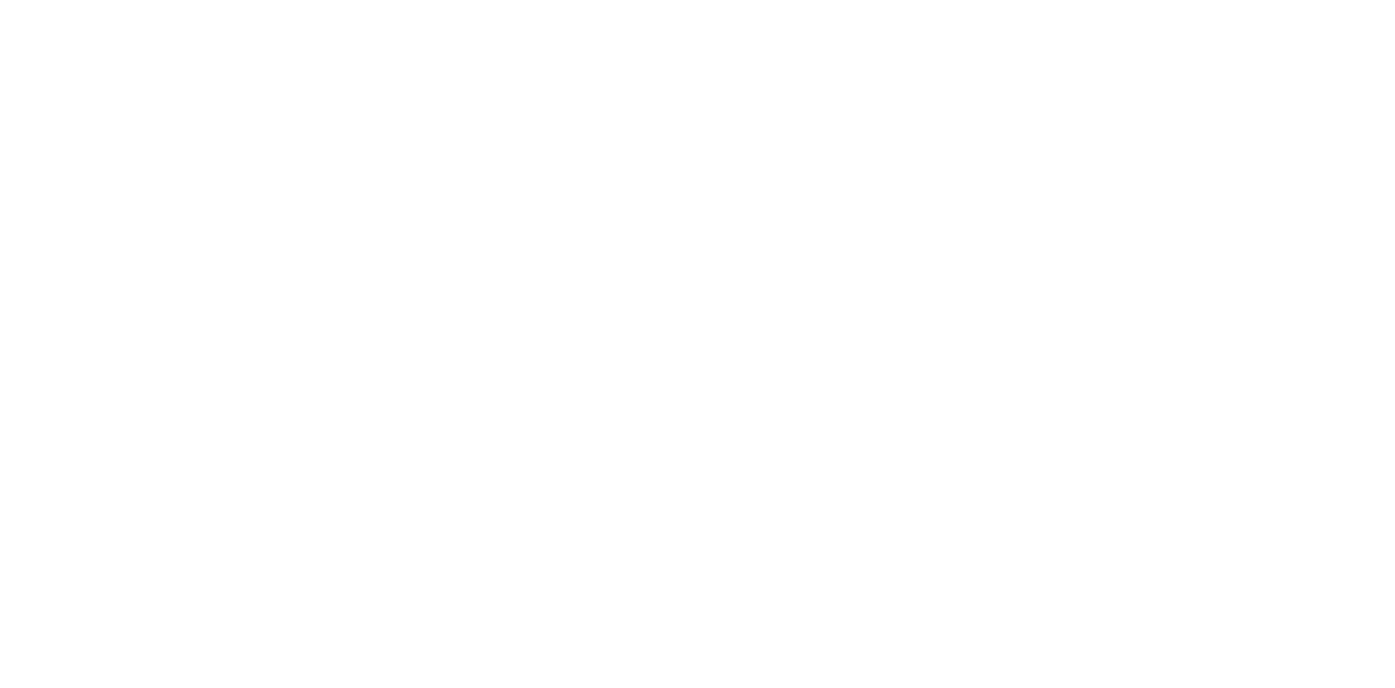 [Speaker Notes: Content Intro (2 mins. 9:05, 10:19 1:37, 2:33) Physics of Bacon:
Discuss how school is like bacon


Students are:
Following along listening, no active task]
Physics of Bacon
But PHYSICS is the incredible BACON WEAVE:

Gravity
								       Velocity
Force
									Mass
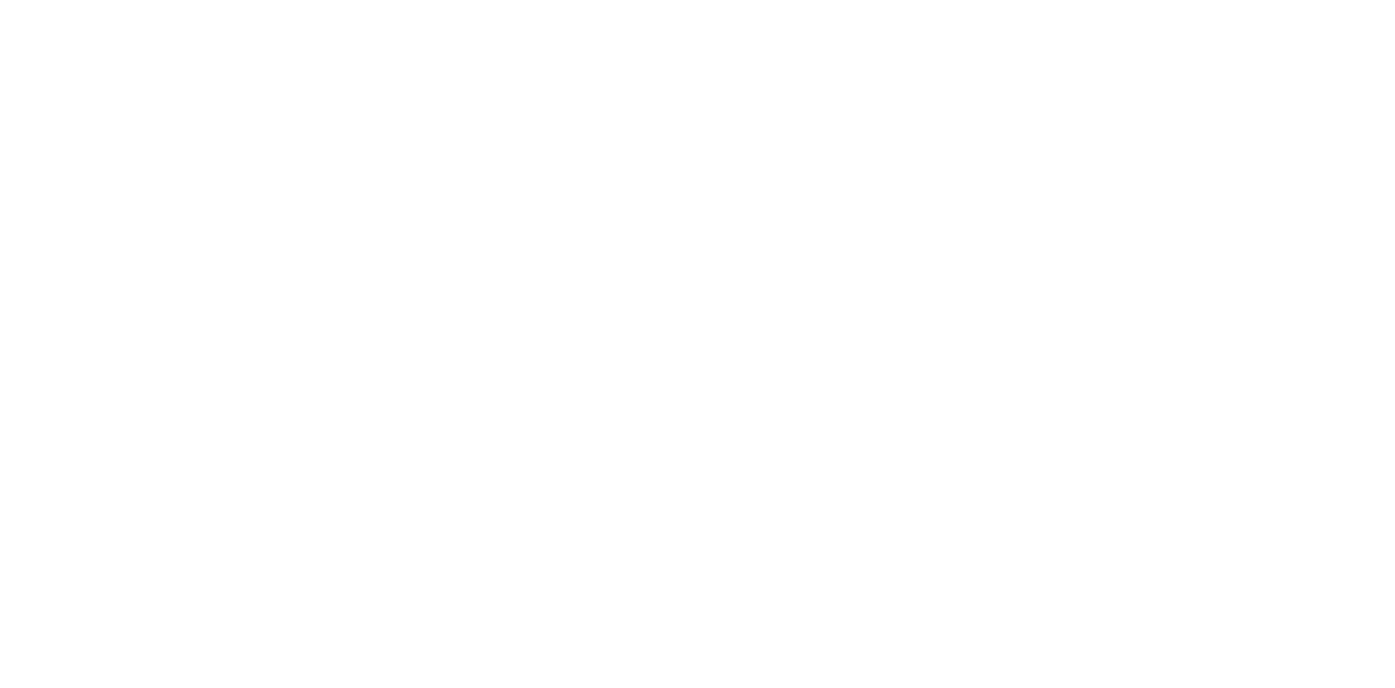 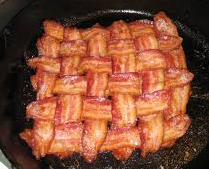 [Speaker Notes: Content Intro (2 mins. 9:05, 10:19 1:37, 2:33) Physics of Bacon:
Discuss how school is like bacon


Students are:
Following along listening, no active task]
Calculating Acceleration with F=ma
Dir: NB’s out.  Silently taking notes.  Questions at the end of the slide.
2/3/15
Calculating Gravitational Acceleration
If F=ma, rewrite the equation to solve for “a”
				a= F/m

Write what data you would need to collect to find an object’s acceleration:
		Its Force and its mass
[Speaker Notes: Notes (4 mins. 9:07, 10:21 1:39, 2:35) Calculating Gravitational Acceleration:
Notebooks out, copying down notes

Students are:
Writing
CFU:
Visually see compliance taking notes.]
Calculating Acceleration with F=ma
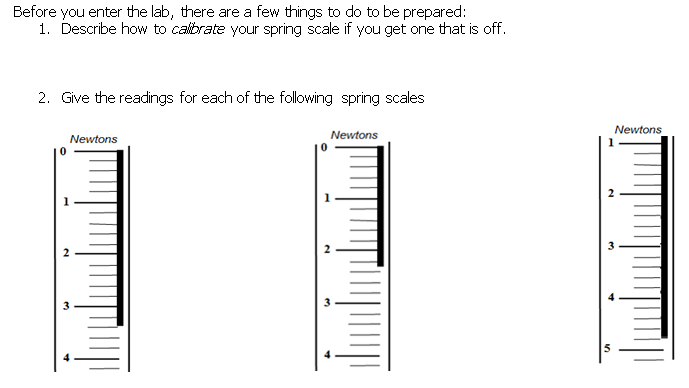 [Speaker Notes: Notes (4 mins. 9:11, 10:25 1:43, 2:39) Calculating Gravitational Acceleration:
Notebooks out, copying down notes

Students are:
Writing
CFU:
Visually see compliance taking notes.]
Calculating Acceleration with F=ma
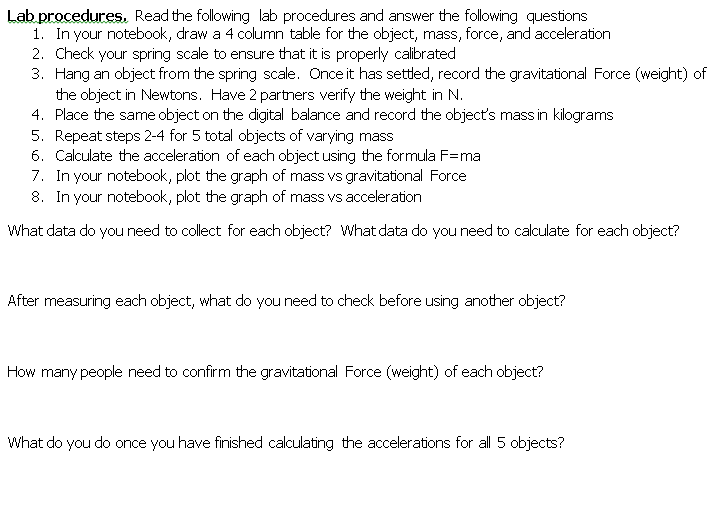 [Speaker Notes: Notes (6 mins. 9:15, 10:29 1:47, 2:43) Calculating Gravitational Acceleration:
Notebooks out, copying down notes

Students are:
Writing
CFU:
Visually see compliance taking notes.]
Calculating Acceleration with F=ma
Dir: NB’s out.  Silently taking notes.  Questions at the end of the slide.
Calculating Acceleration with F=ma
15 mins: Working Quietly with group members
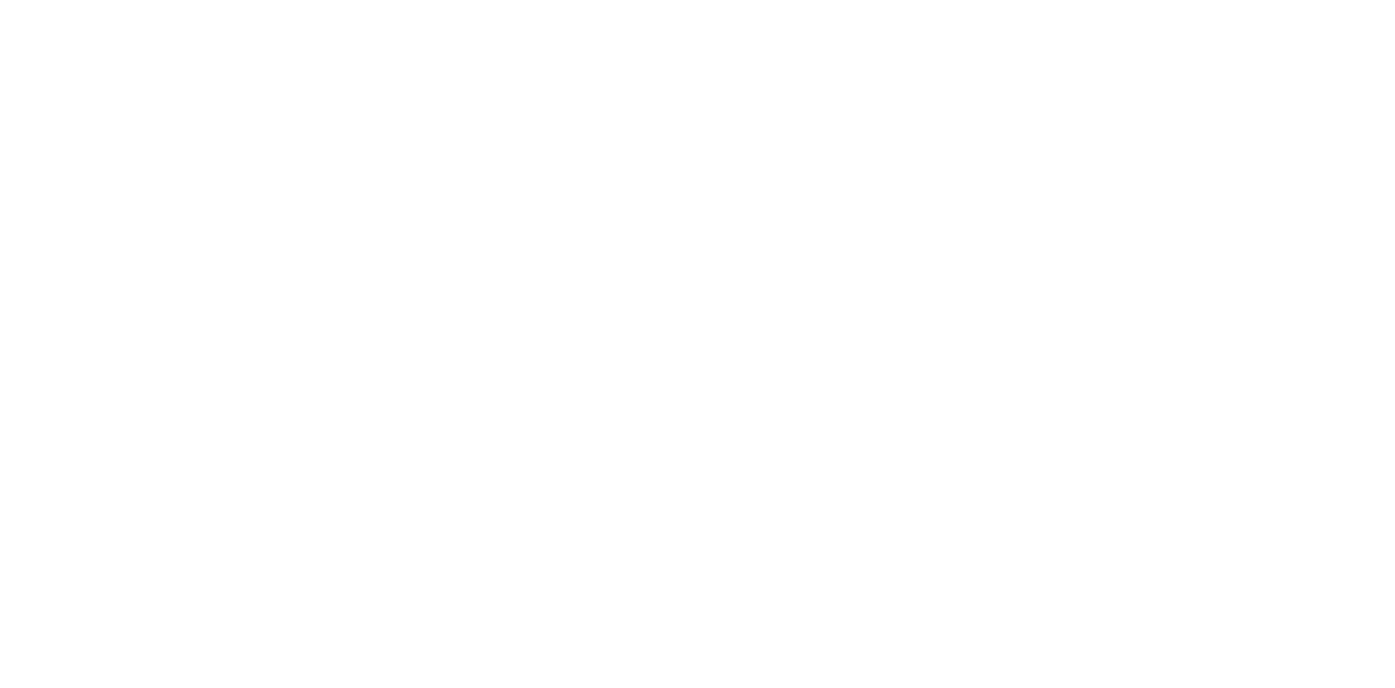 [Speaker Notes: Group Practice (15 mins. 9:21, 10:35 1:53, 2:49) Calculating Gravitational Acceleration:
15 min: Students are working quietly to calc.

Students are:
Working silently/independently, raising hands with questions

Aggressive Monitoring:
Correctly written problem as a top to bottom fraction.
Correctly identified which CFs to use
Correctly set up CFs with the right value on top/bottom
Units cancel
Multiplication/division makes sense
Answer is correct with proper unit

CFU’s:
Questioning during independent practice based on specifics of are they following our unit conversions process]
CLOSING
Clean Up Time:
Binders should be pizza’ed under desks
Area should be free from trash paper
File papers as given below:






Begin working on the exit slip
[Speaker Notes: Closing and Cleanup (2 mins. 9:42, 10:38 2:14, 3:10) p=mv:
2 mins: Binders are put away and floor is cleaned up, PW is filed in red folder, desks are moved back to correct locations

Students are:
Cleaning/organizing]
EXIT SLIP
3 mins: Complete the exit slip on the page provided
[Speaker Notes: Exit Slip (5 mins. 9:44, 10:40 2:16, 3:12) p=mv:
5 min: Students silently complete exit slip

Students are:
Writing

Aggressive Monitoring:
Score exit slips as they work and as they are leaving]